Learning Intention:To explore patterns in numbers. (to 30)
Let’s count forwards to 30
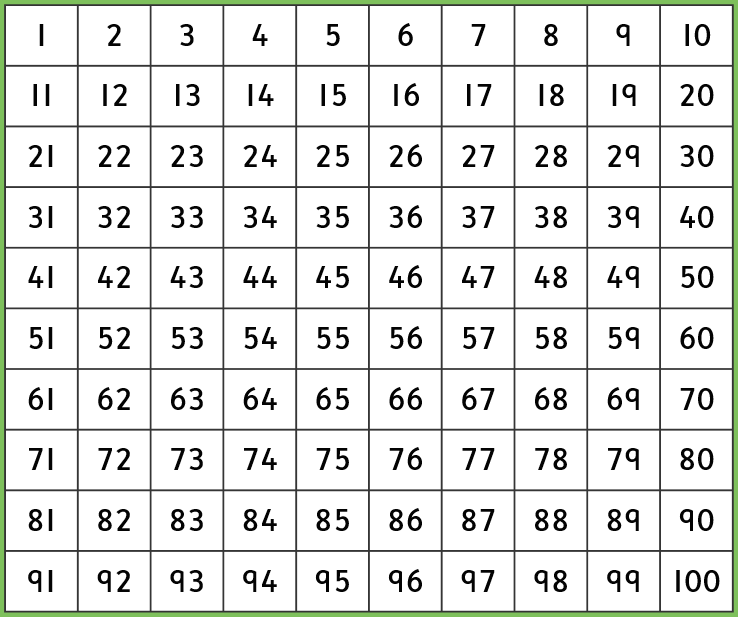 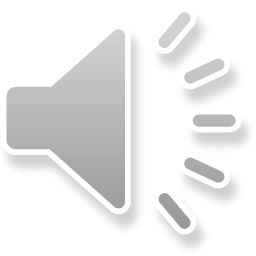 Let’s count backwards from 30
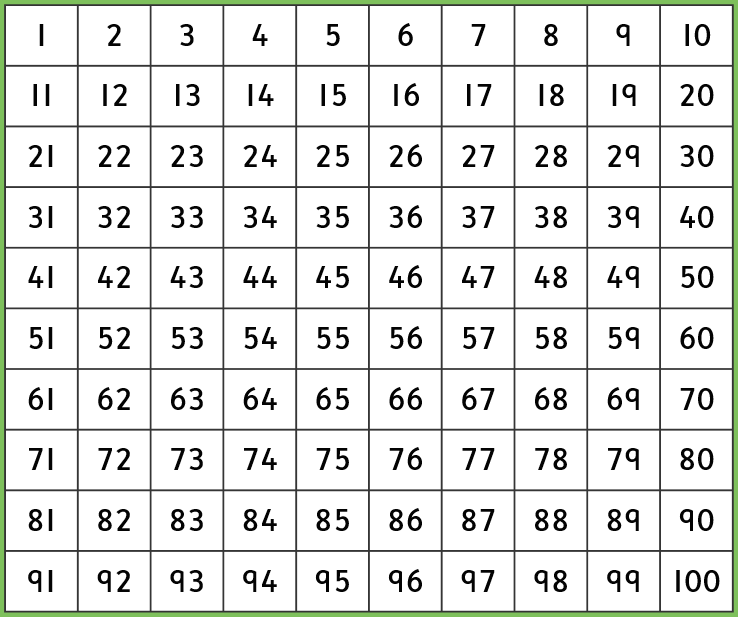 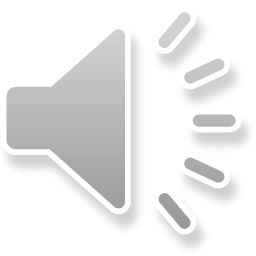 Did you know?
There are patterns to find in the 100 square!

We are going to find these patterns:

Odd numbers
Even numbers
Count in 2s
Count in 5s
Count  in 10s
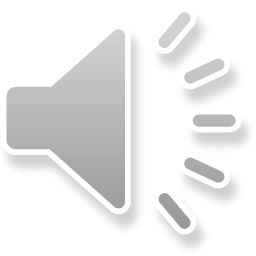 Find the odd numbers
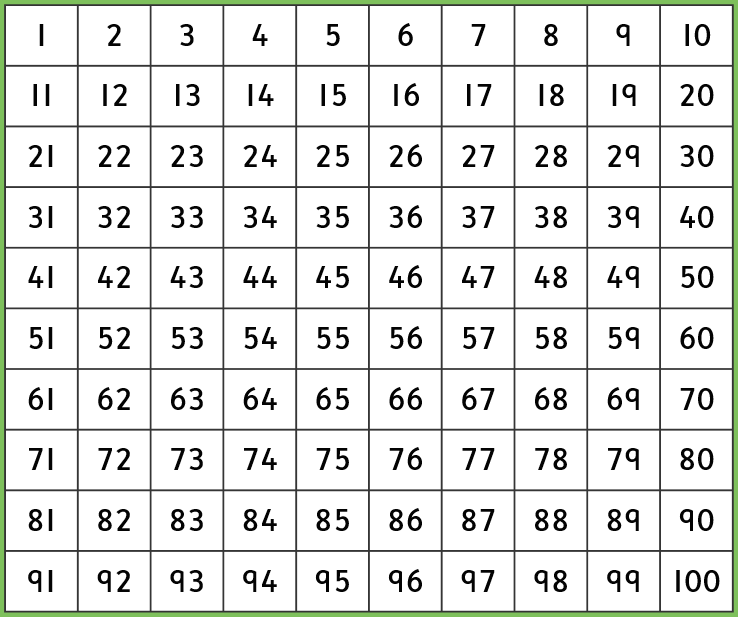 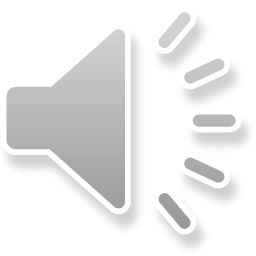 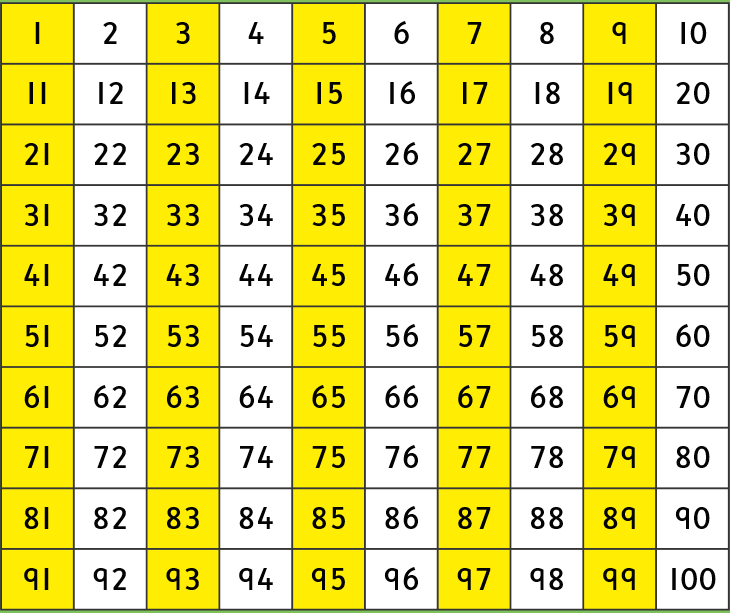 What is the pattern?
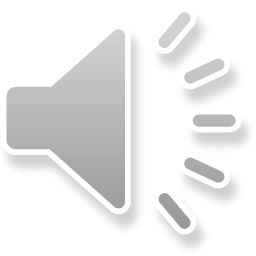 Find the even numbers
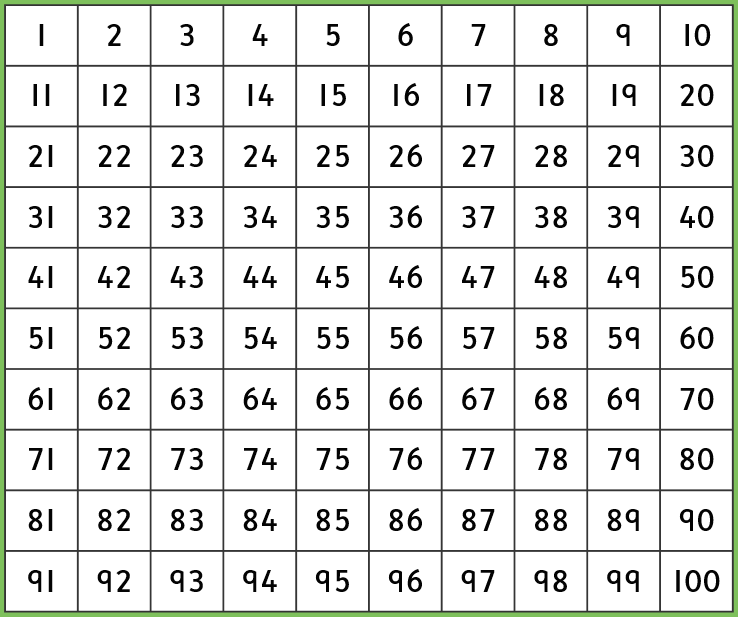 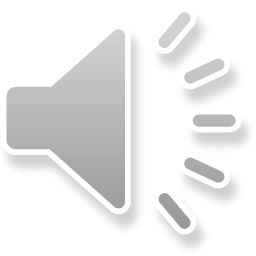 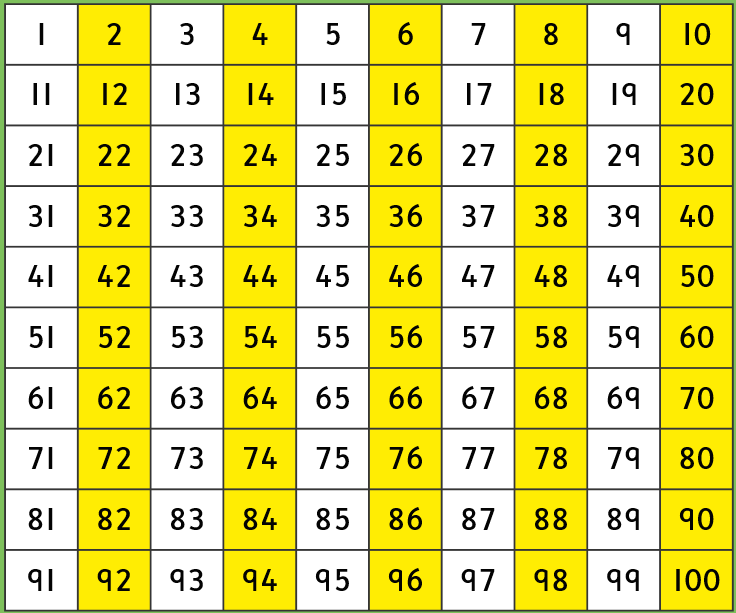 What is the pattern?
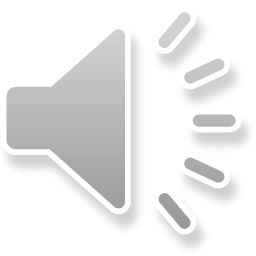 Count up in 2s
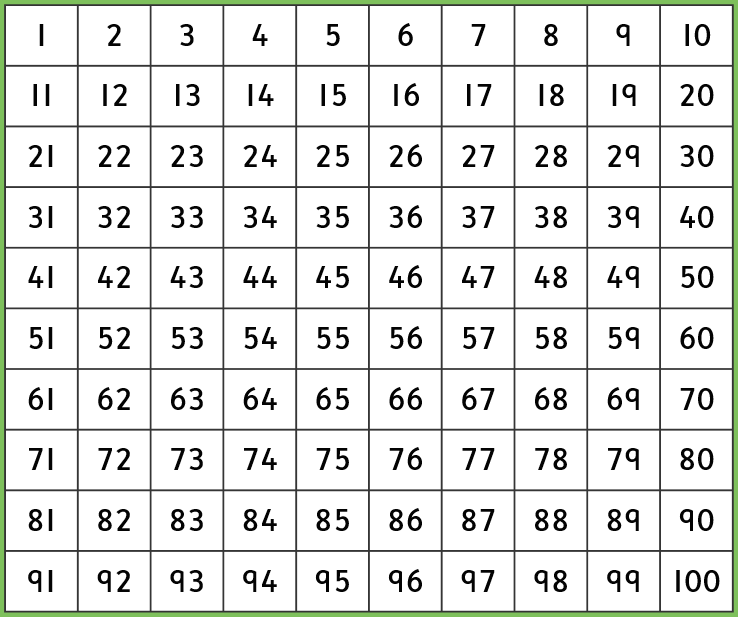 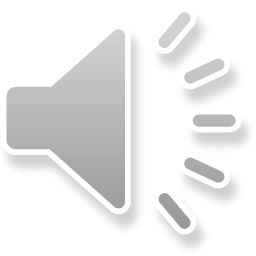 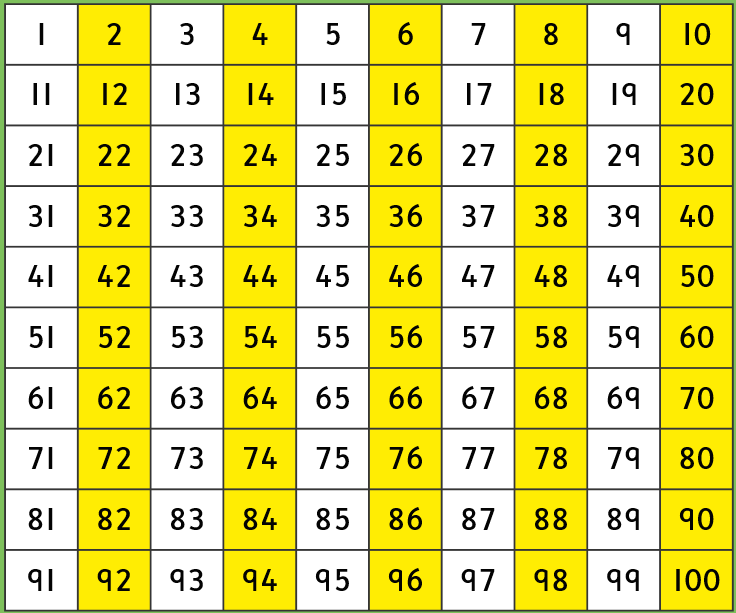 What is the pattern?
Is it a new pattern?
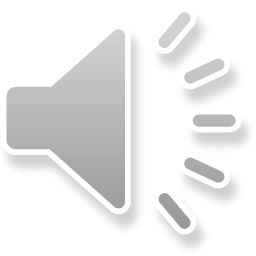 Count up in 5s
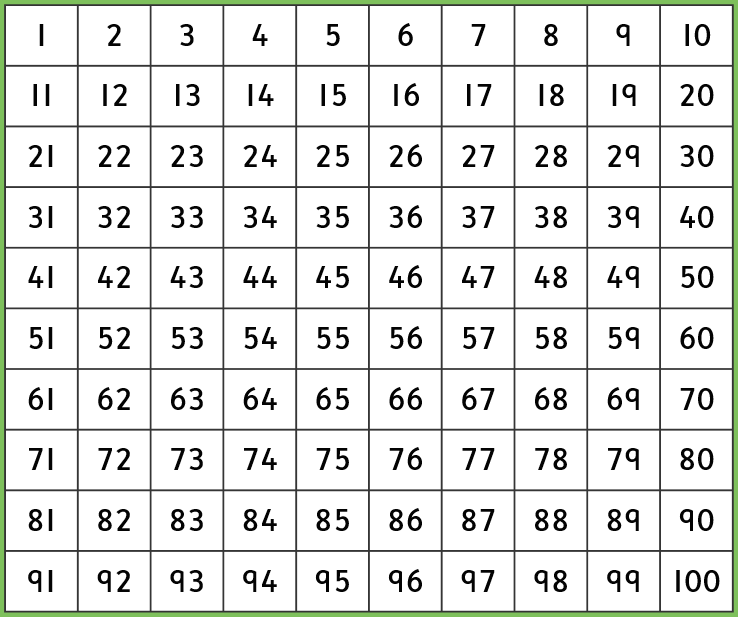 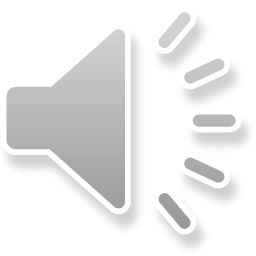 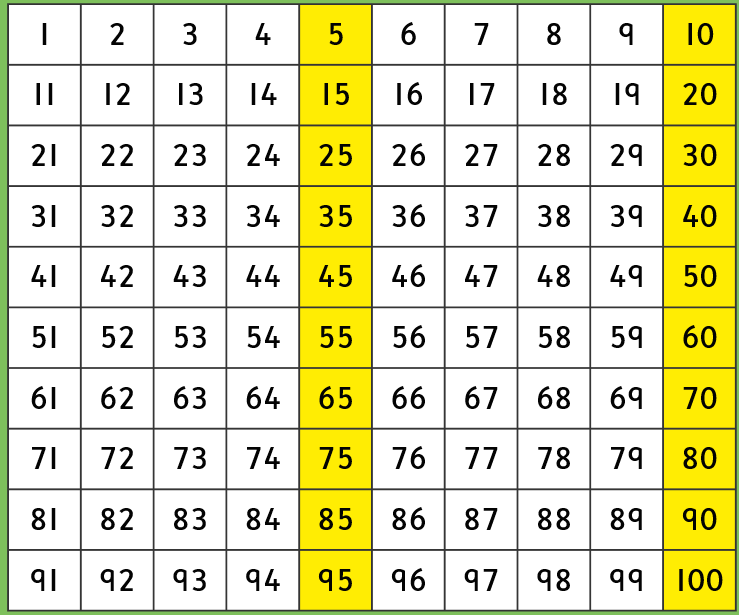 What is the pattern?
Is it a new pattern?
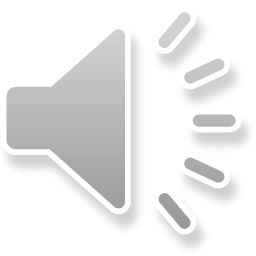 Count up in 10s
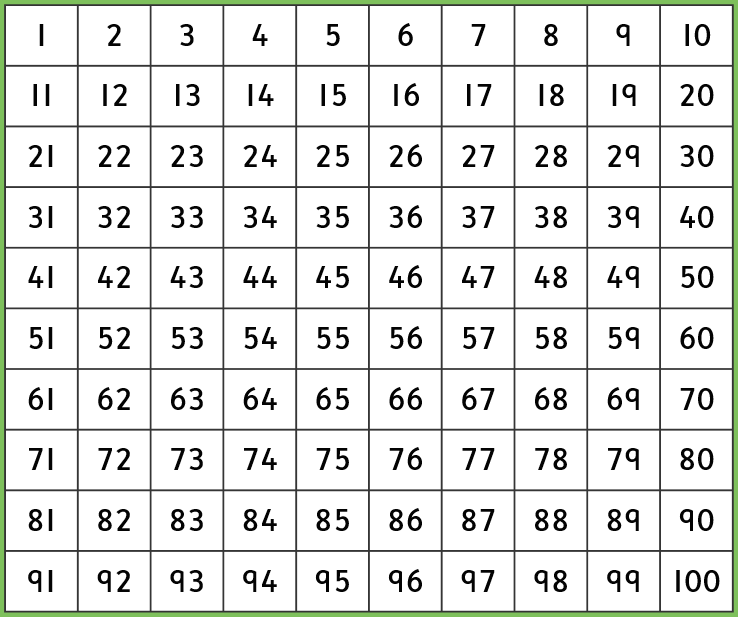 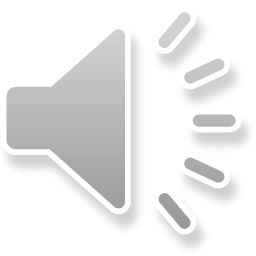 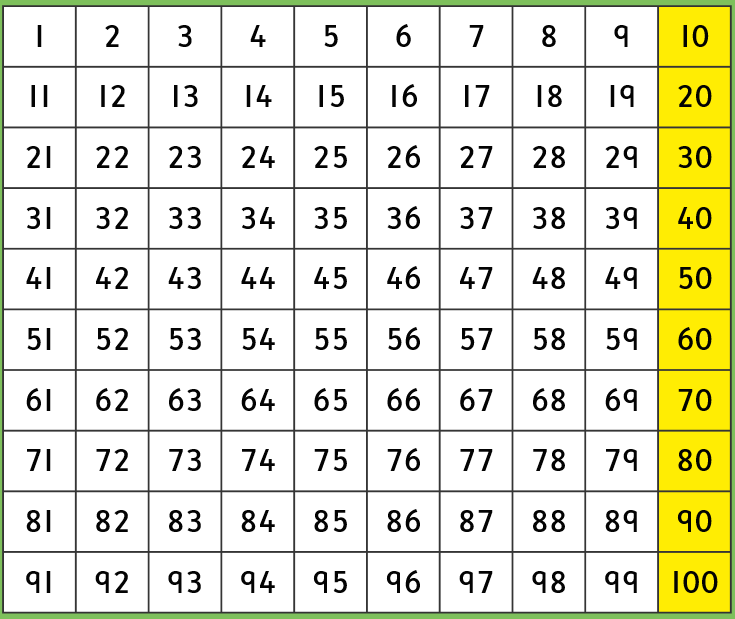 What is the pattern?
Is it a new pattern?
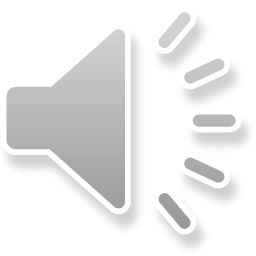 Commentary:
Slide 6: 1, 3, 5, 7, 9, 11, 13, 15, 17, 19, 21, 23, 25, 27, 29. One number is missed each time. 

Slide 8: 2, 4, 6, 8, 10, 12, 14, 16, 18, 20, 22, 24, 26, 28, 30. One number is missed each time. It is the same pattern as the odd numbers, but with different numbers.

Slide 10: 2, 4, 6, 8, 10, 12, 14, 16, 18, 20, 22, 24, 26, 28, 30. They are all even numbers so they have the same pattern. One number is missed each time.
Slide 12: 5, 10, 15, 20, 25, 30. They are under each other and end in 5 or 0.
Slide 14: 10, 20, 30. It’s only the numbers that have a 0.